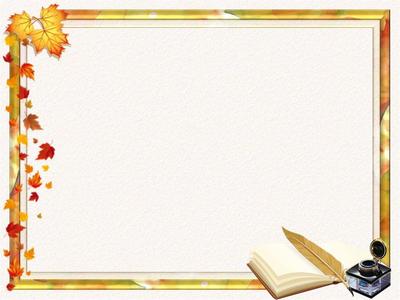 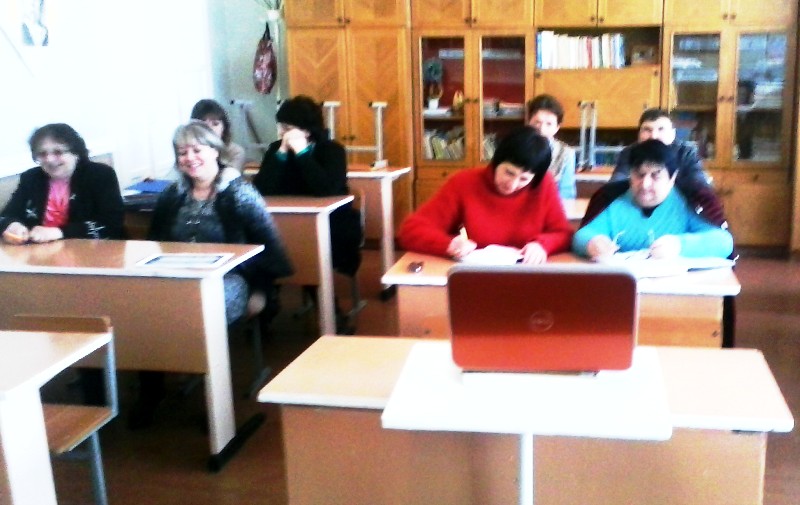 Засідання атестаційної комісії
2
0
1
5

р
і
к
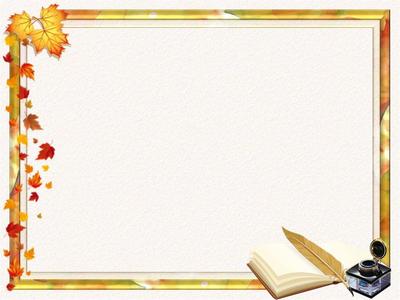 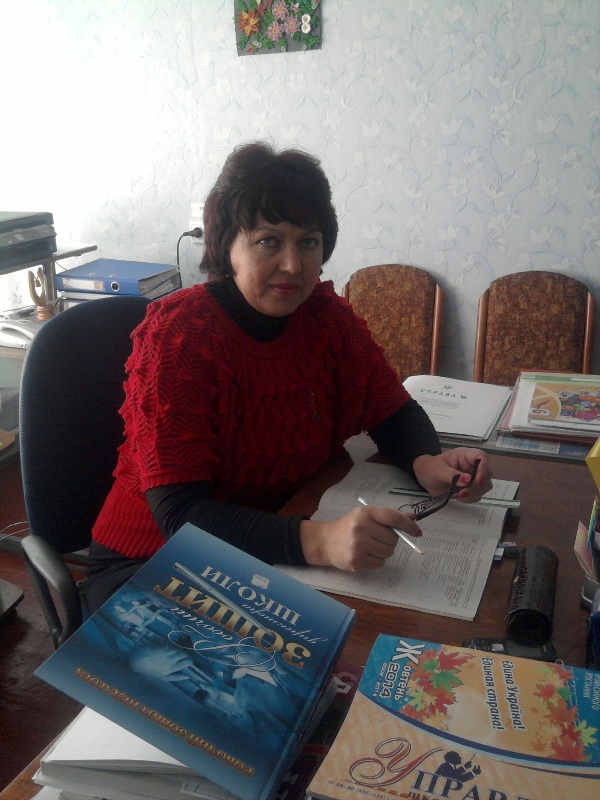 Радченко Лариса Зіновіївна – голова атестаційної комісії
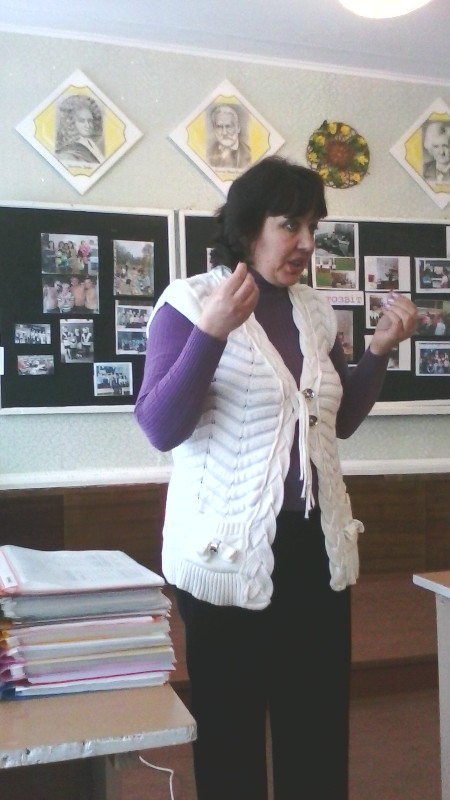 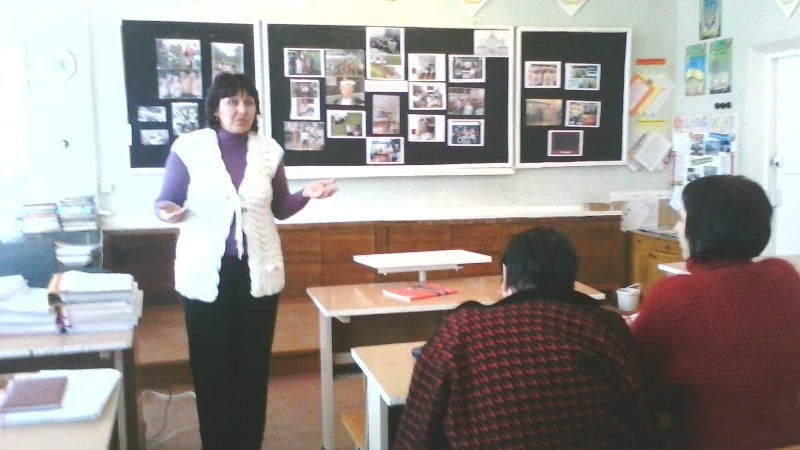 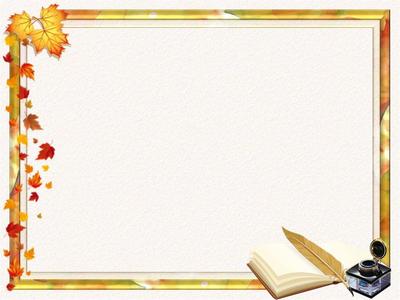 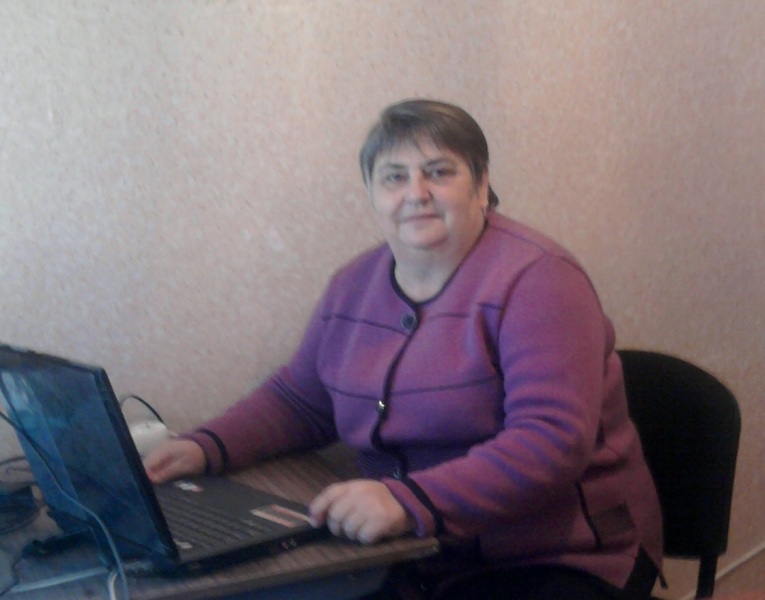 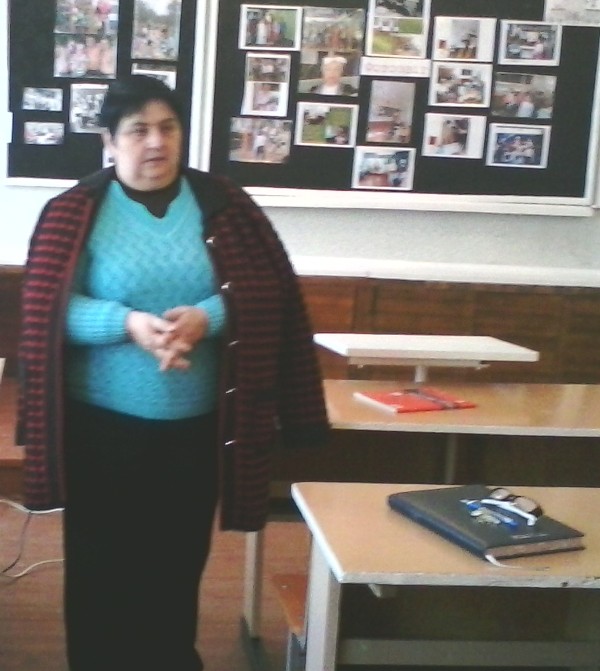 Фурман Наталя Аркадіївна – секретар атестаційної комісії
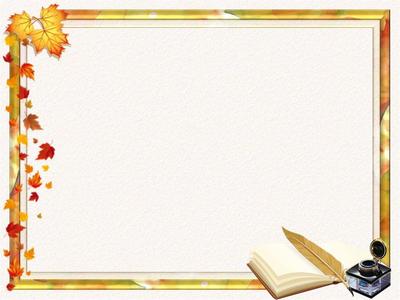 Творчі звіти вчителів:

1. Мартян Лариси Федорівни
2. Браславця Віктора Станіславовича
3. Мартян Ірини Вікторівни
4. Верхогляд Лариси Володимирівни
5. Бєгаль Наталії Леонідівни
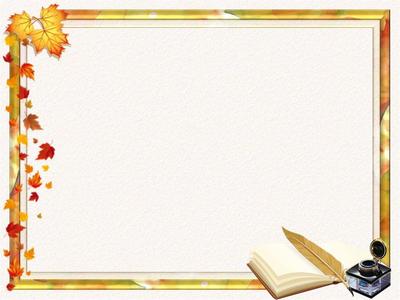 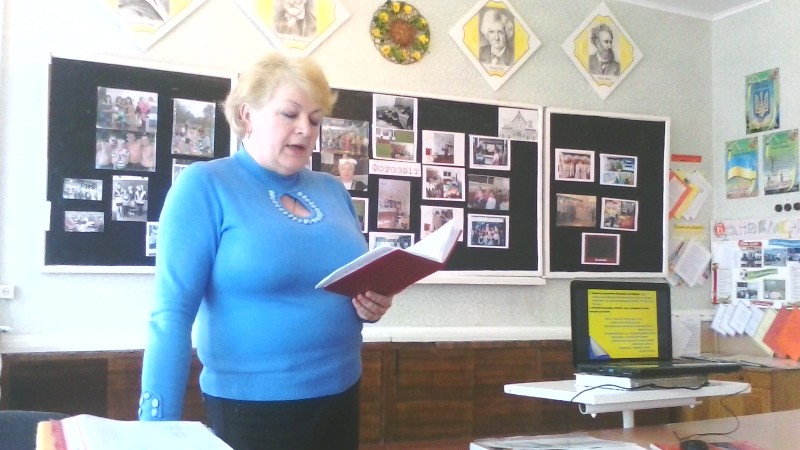 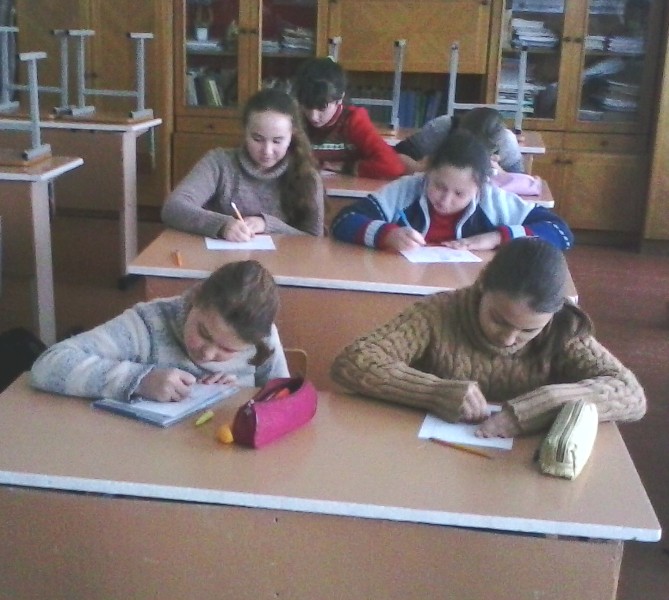 Мартян Лариса Федорівна
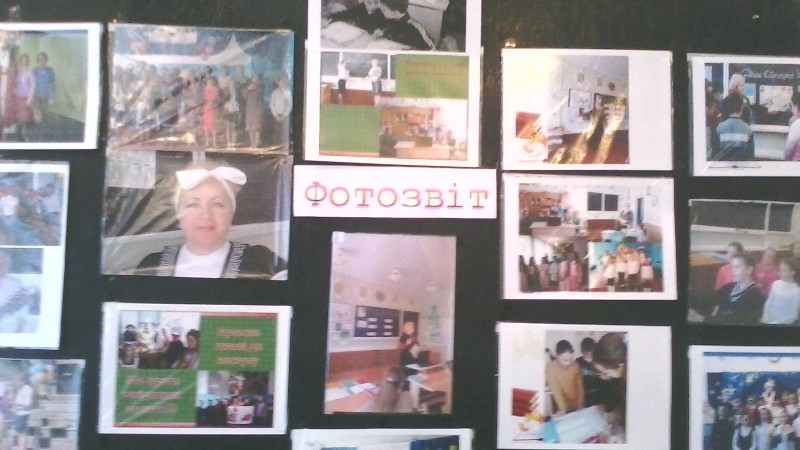 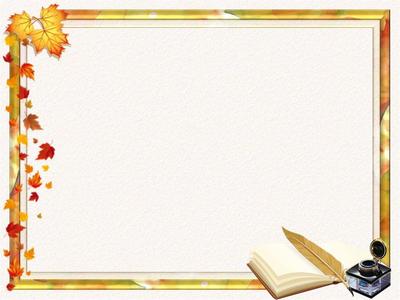 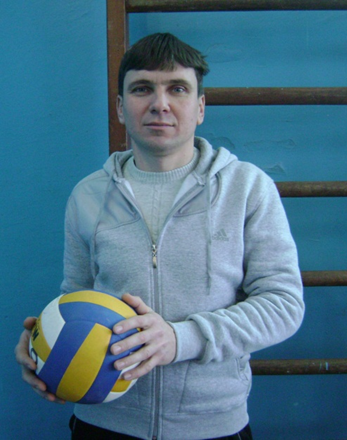 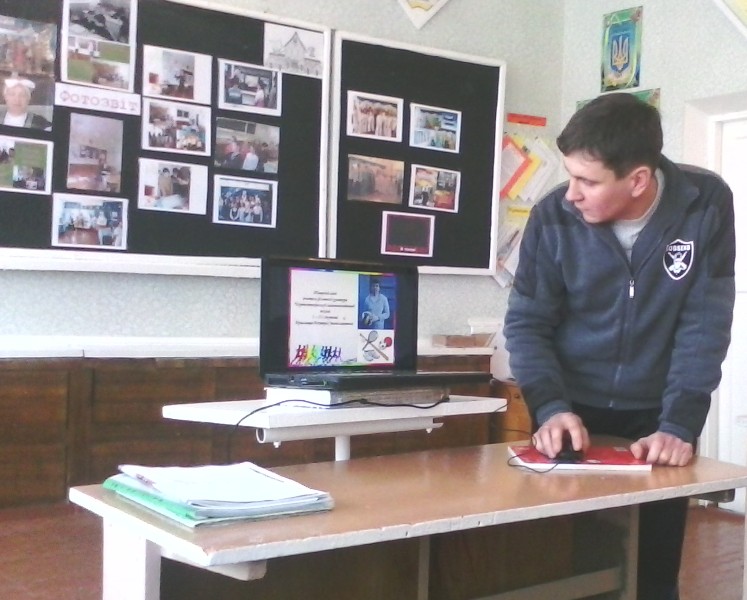 Браславець Віктор Станіславович
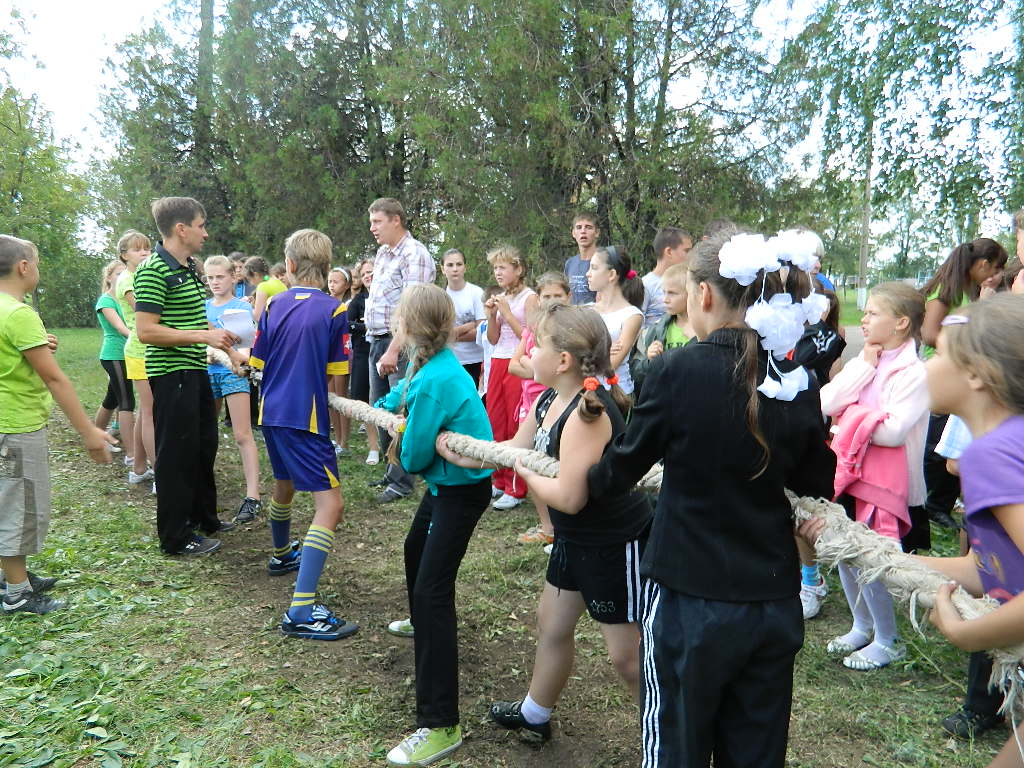 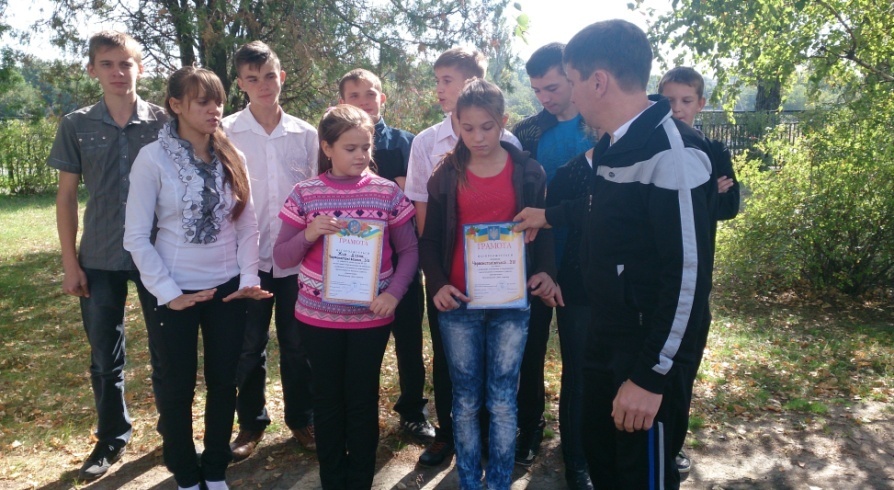 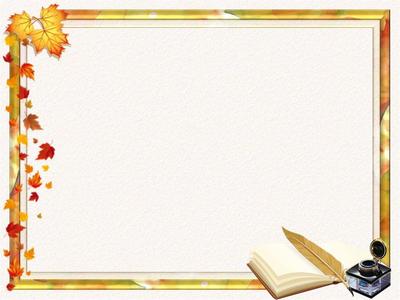 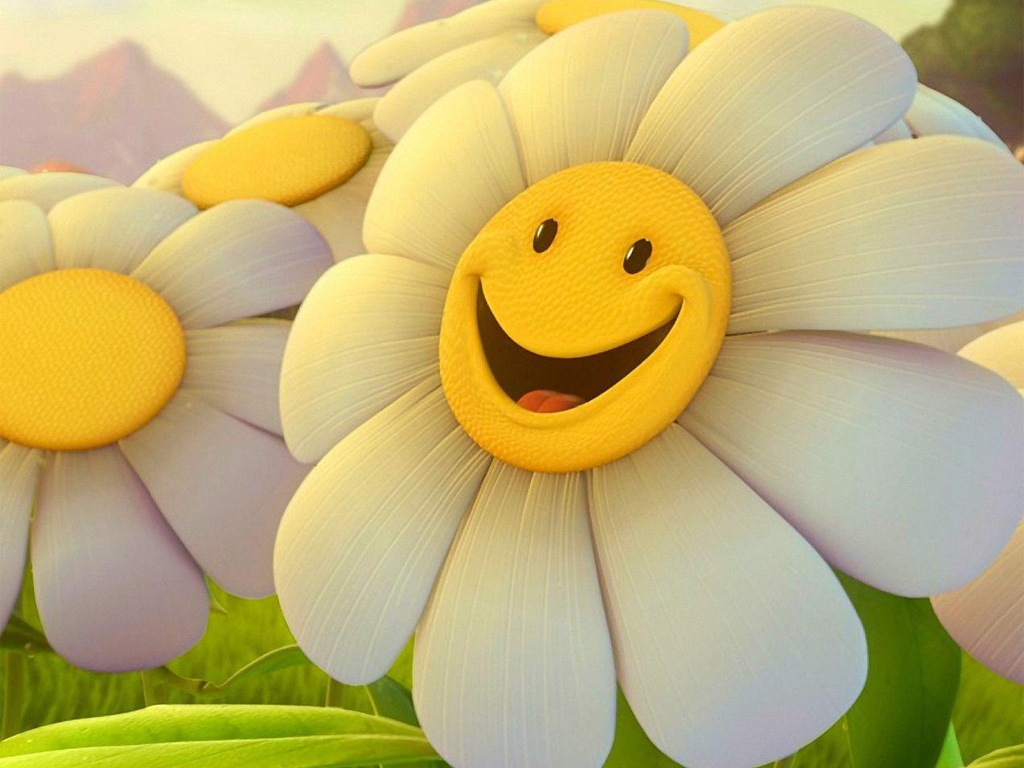 Квітка здоров’я
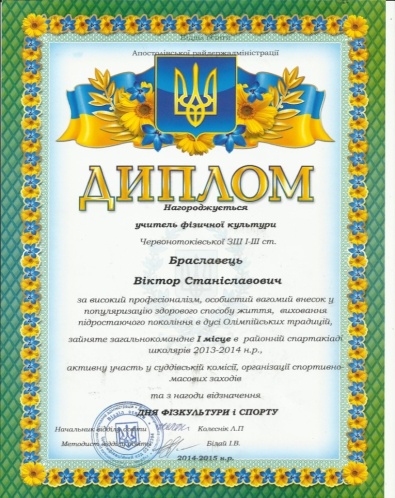 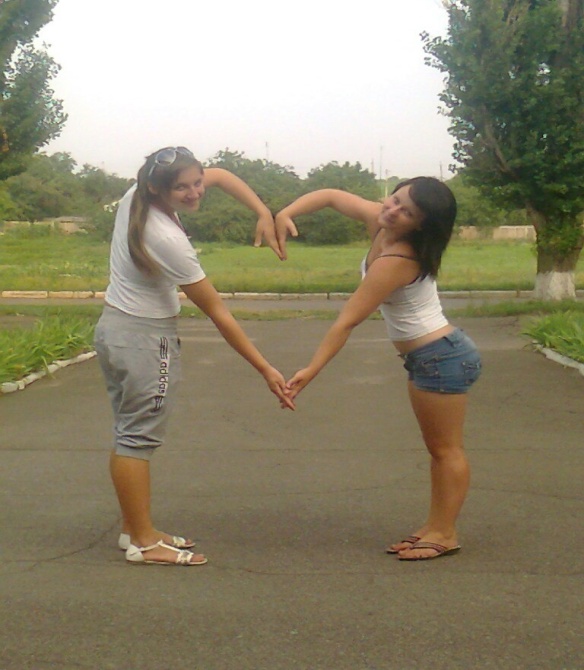 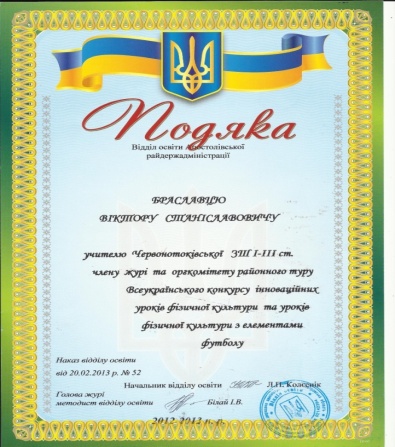 Шепетько А. ,
Костюкович О.  - 
переможці II етапу 
районної олімпіади з 
фізичної культури
2012-2013, 2013– 2014 н.р.
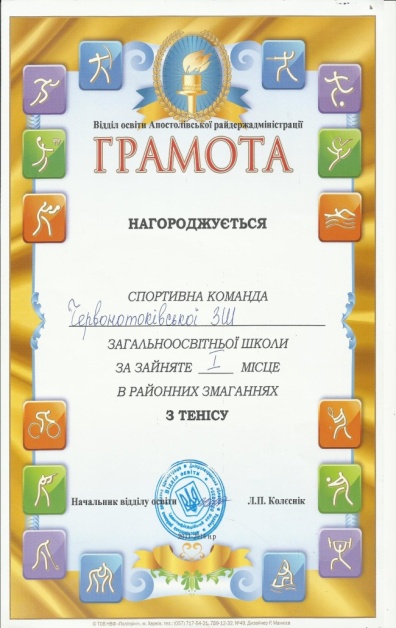 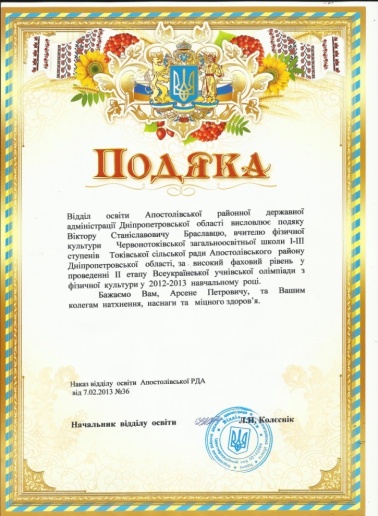 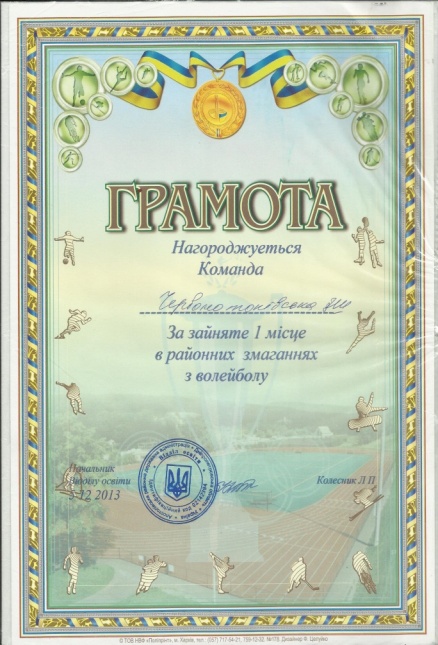 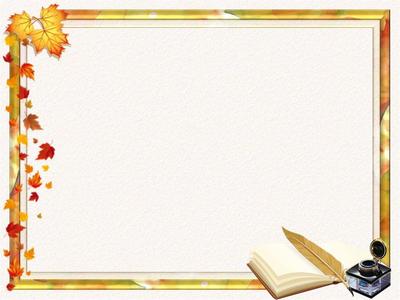 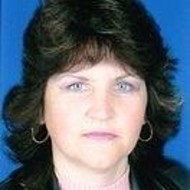 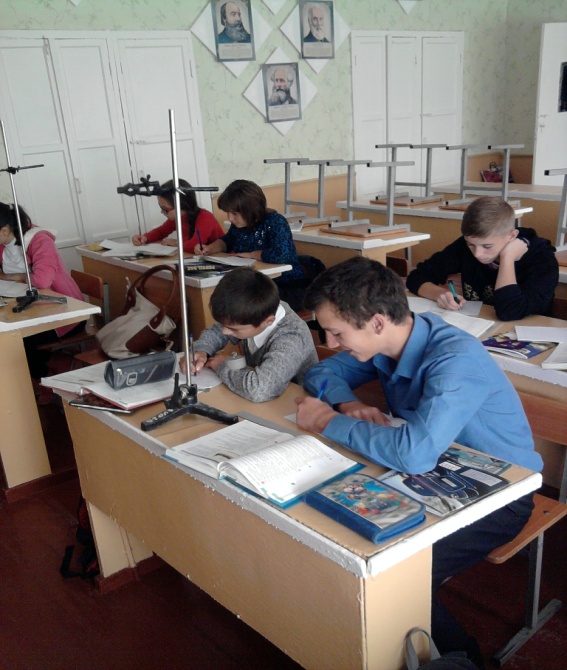 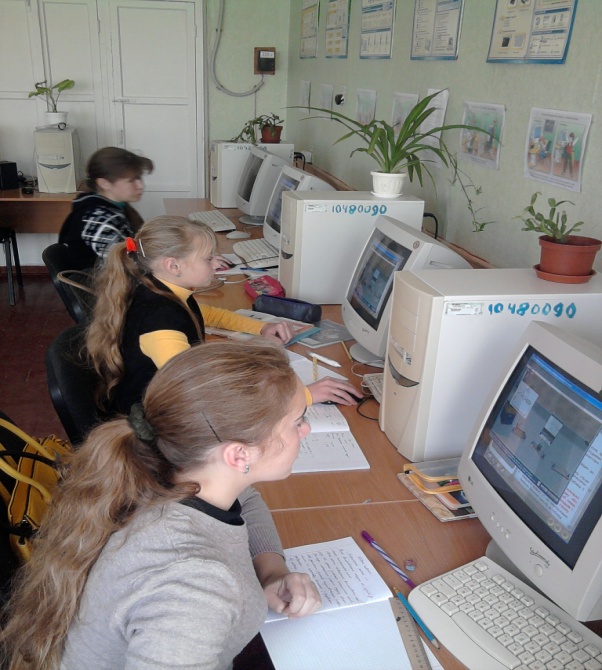 Мартян Ірина Вікторівна
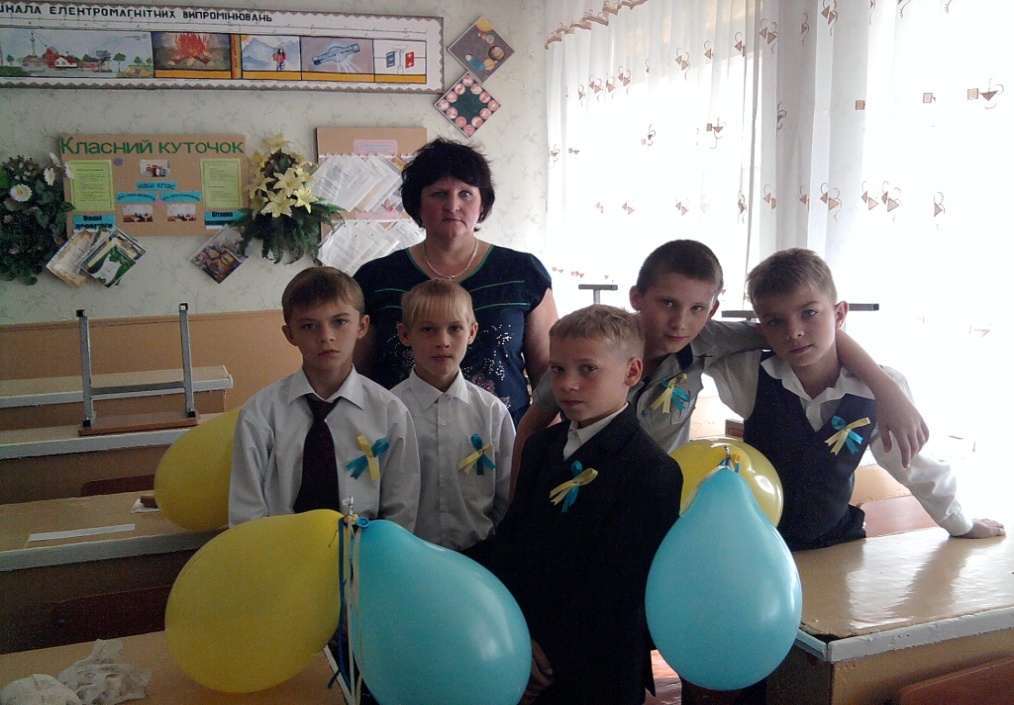 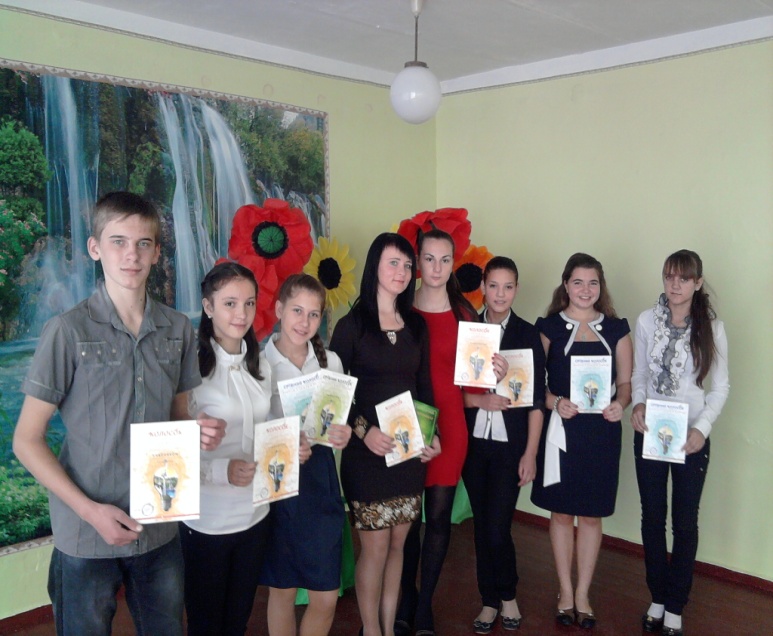 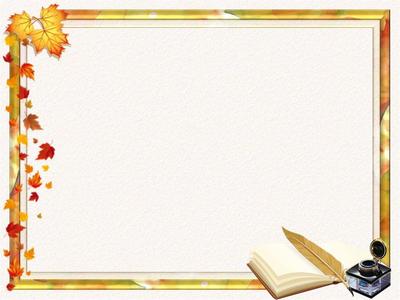 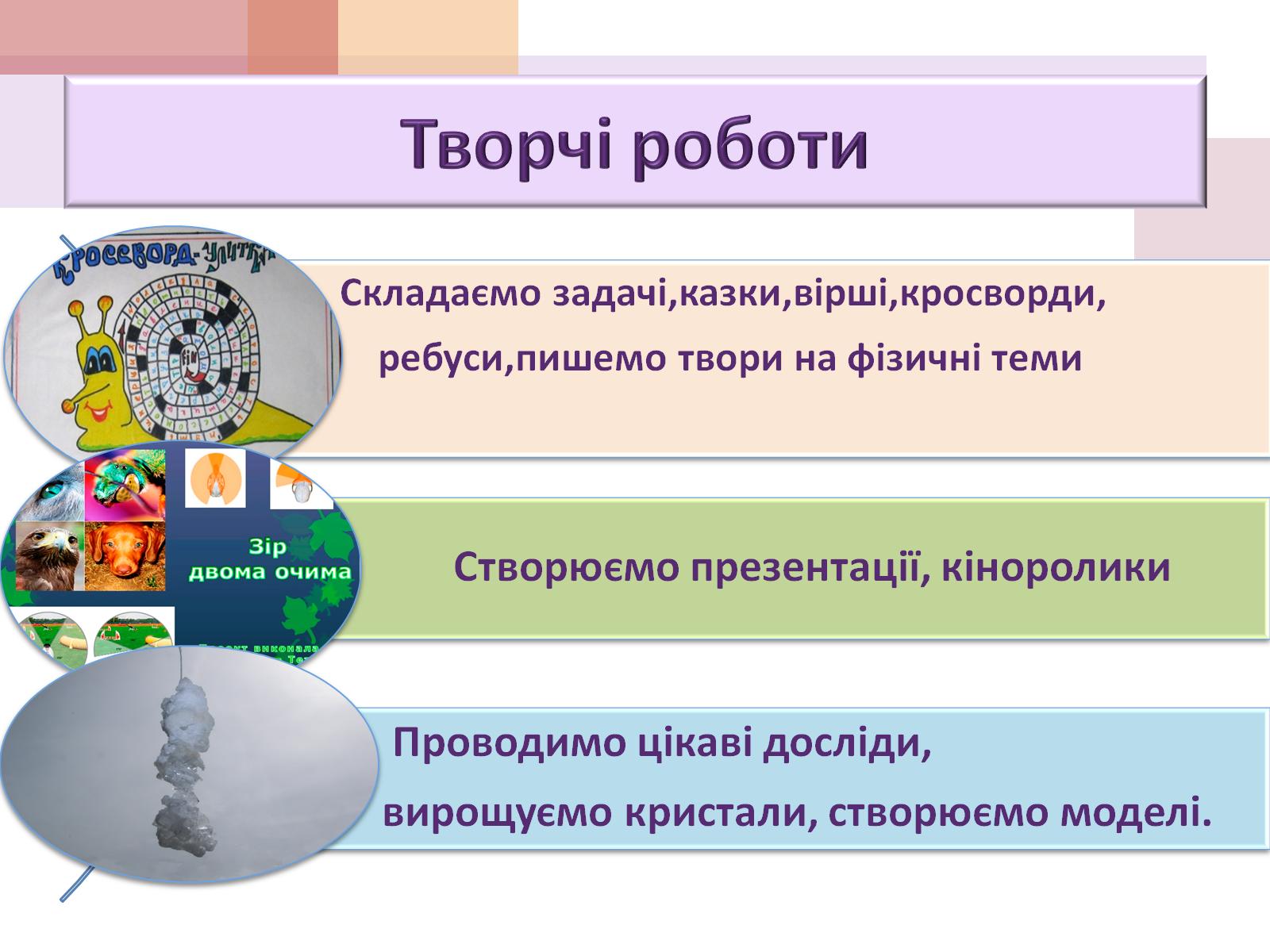 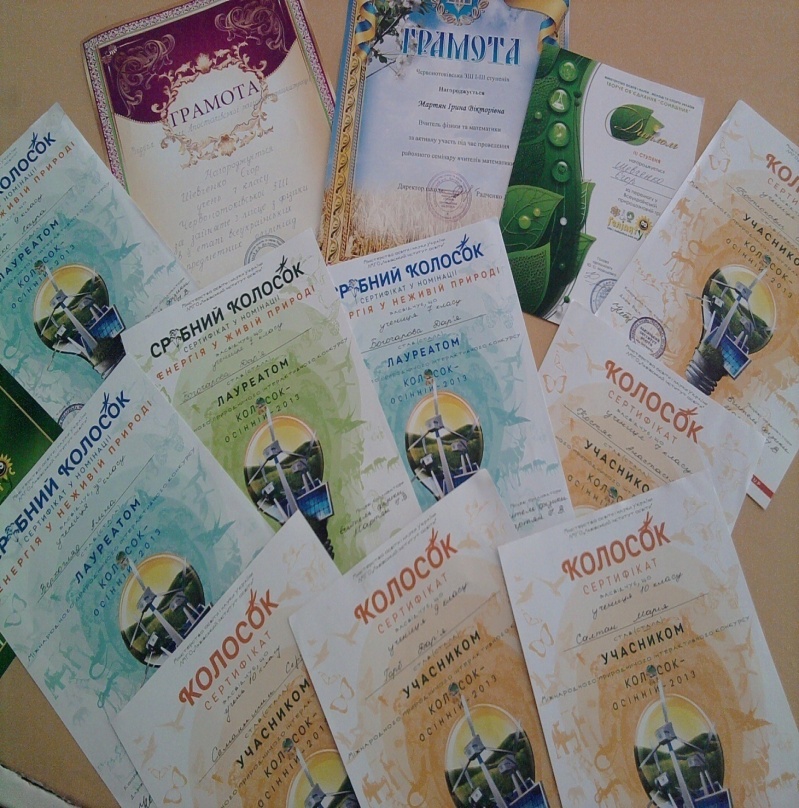 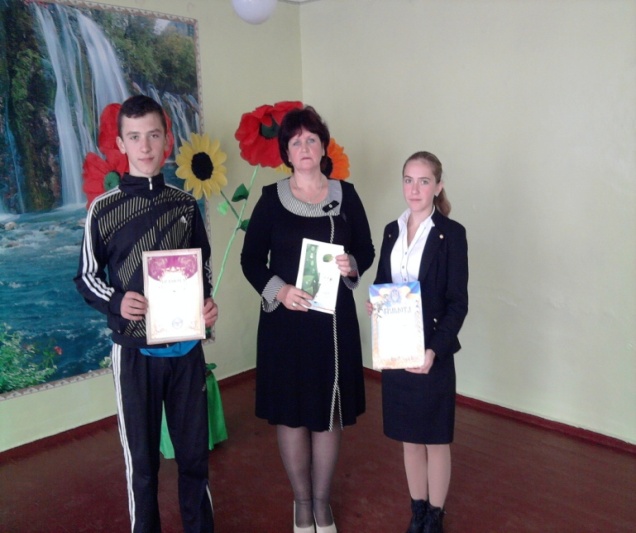 Призери районної олімпіади 
з фізики  2012, 2013 роках
Васильченко Роксолана   7 кл   II місце
Шевченко Єгор   7 кл   I місце
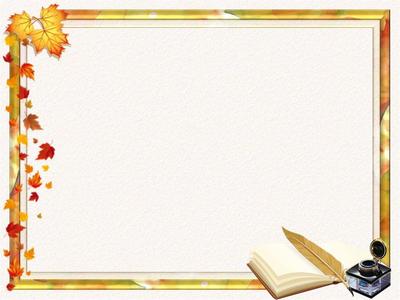 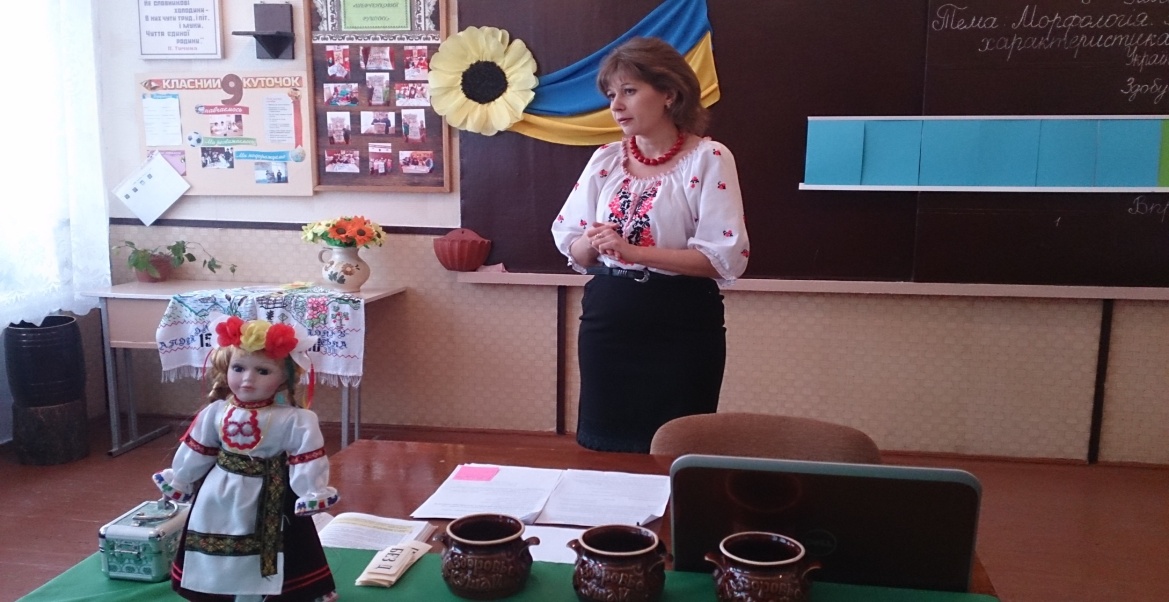 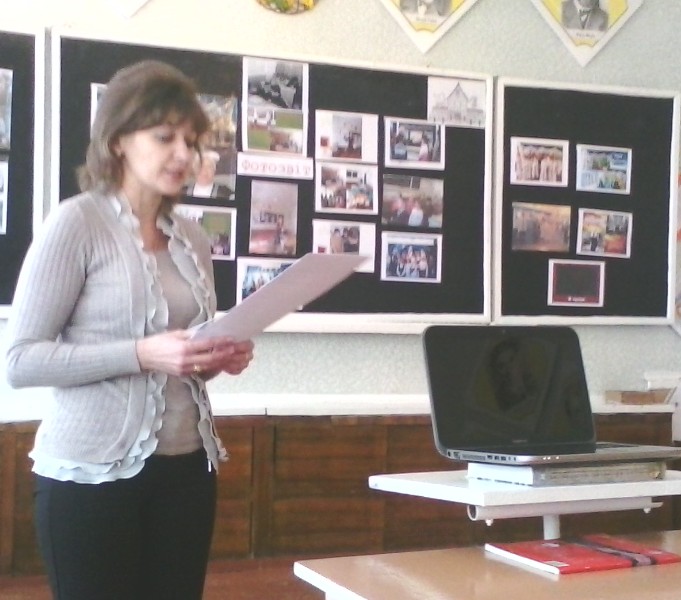 Верхогляд Лариса Володимирівна
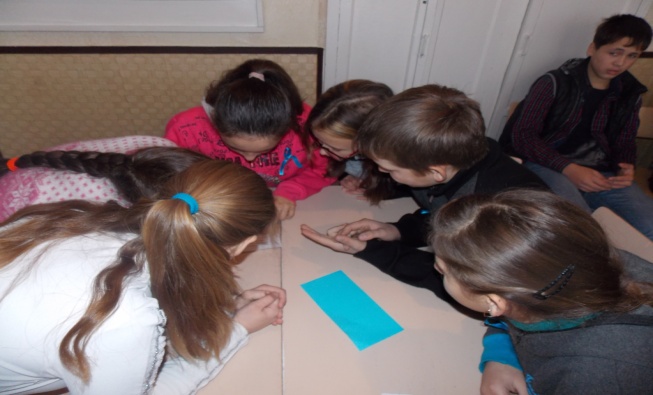 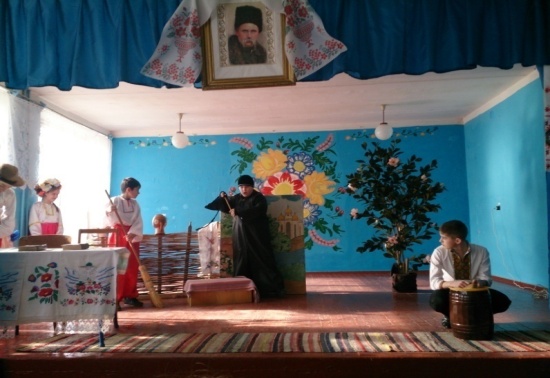 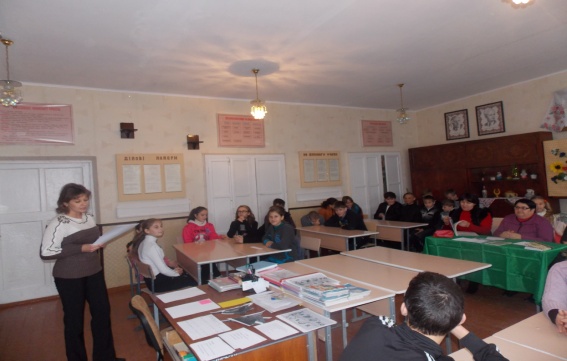 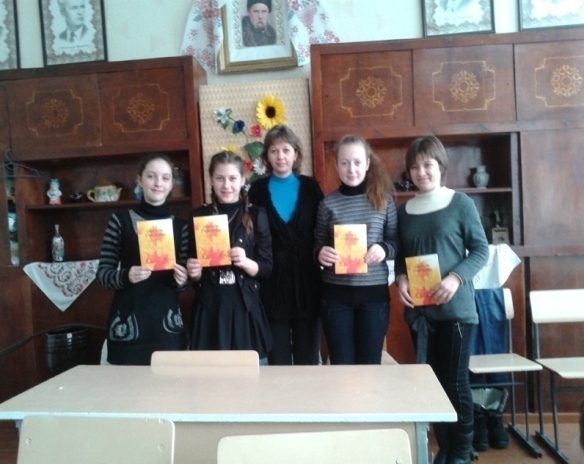 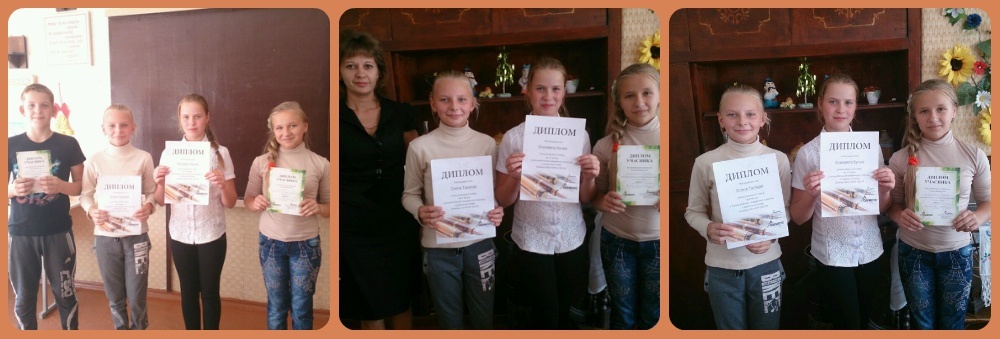 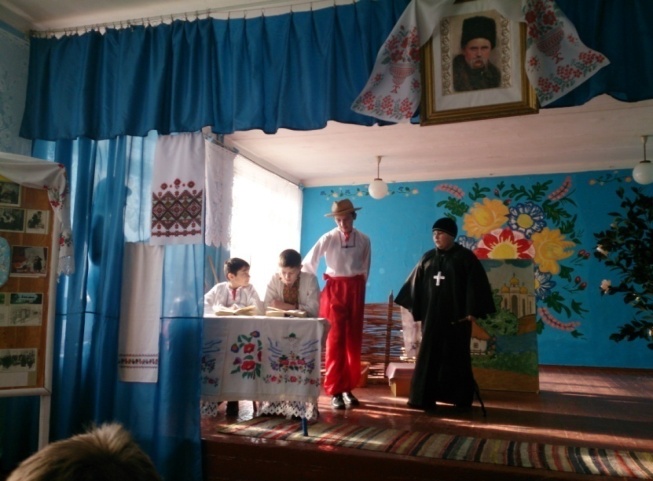 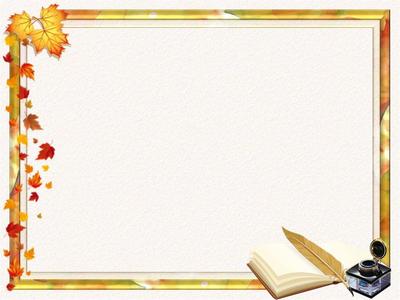 Методична діяльність
Виступ на педконсиліумі на тему: “Адаптація п’ятикласників до навчання в основній школі”.       2011, 2013 р . 
Виступ на районному методоб’єднанні на тему:
 Педагогіка. Експрес-інформація “Огляд навчально-методичної літератури. 
Календар пам’ятних дат”.       2014 р.
Д о п о в і д і:
“Тренінгові  технології  як  одна  з  форм  розвитку  нестандартного  мислення  учнів”              2012 р. “Формування   творчої  особистості  учня  як  соціальна  та  педагогічна  проблема”                    2013 р.
“Основні  методи  дослідження колективу”

 “Сучасний урок: вимоги, проблеми, шляхи дослідження”              2014 р.
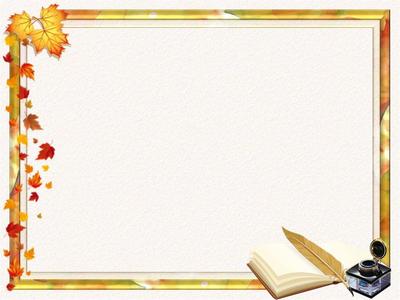 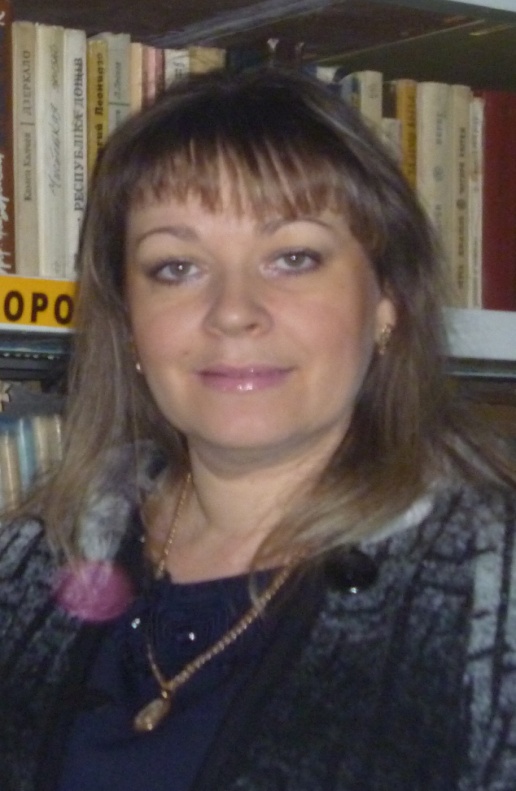 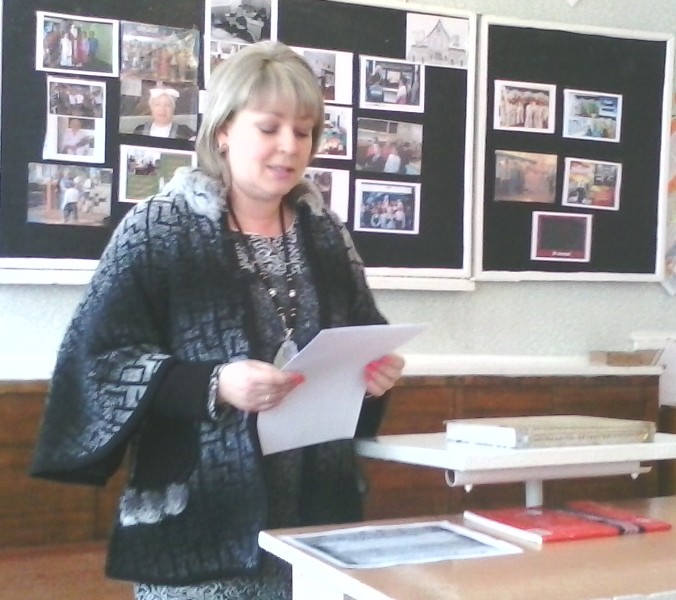 Бєгаль Наталія Леонідівна
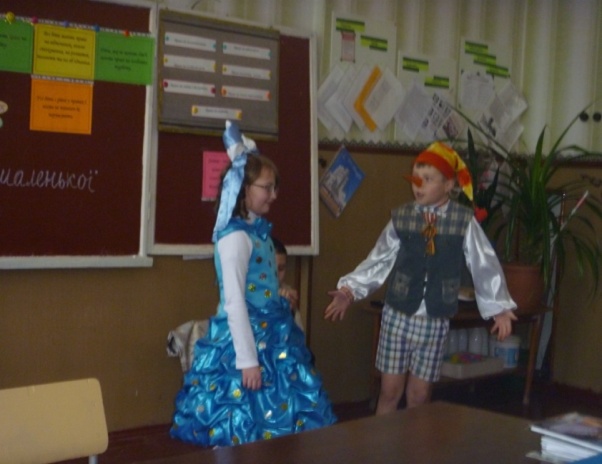 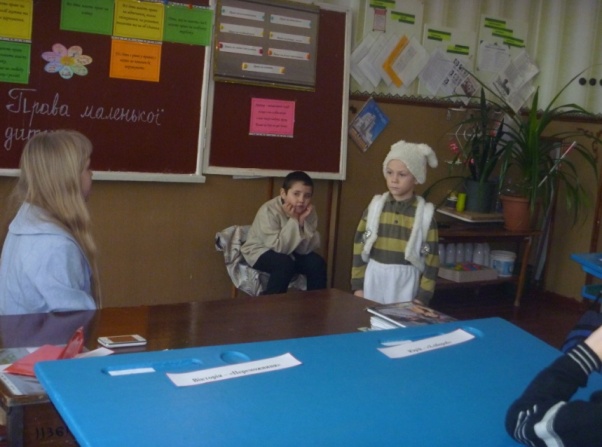 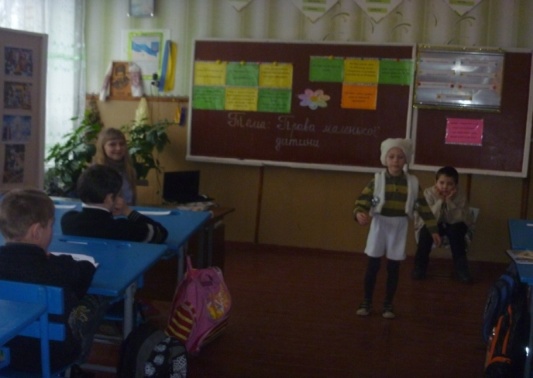 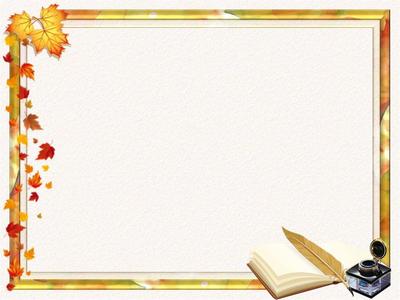 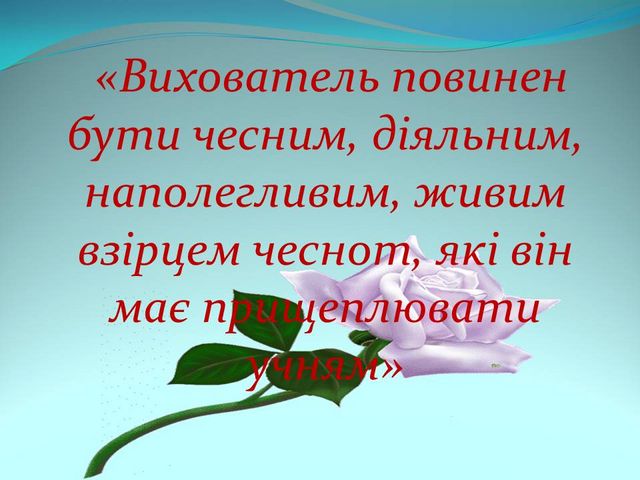 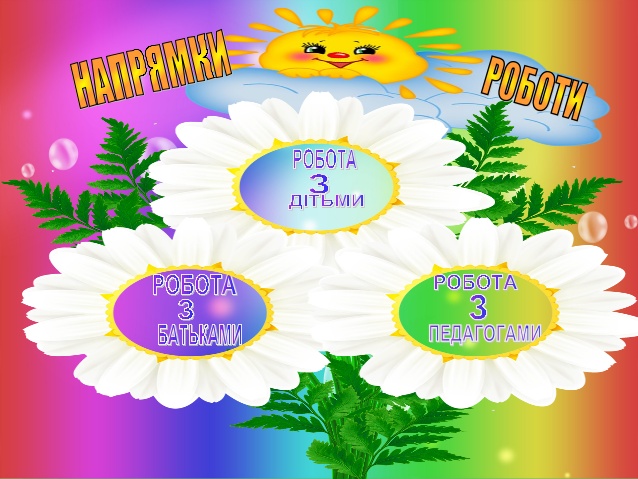 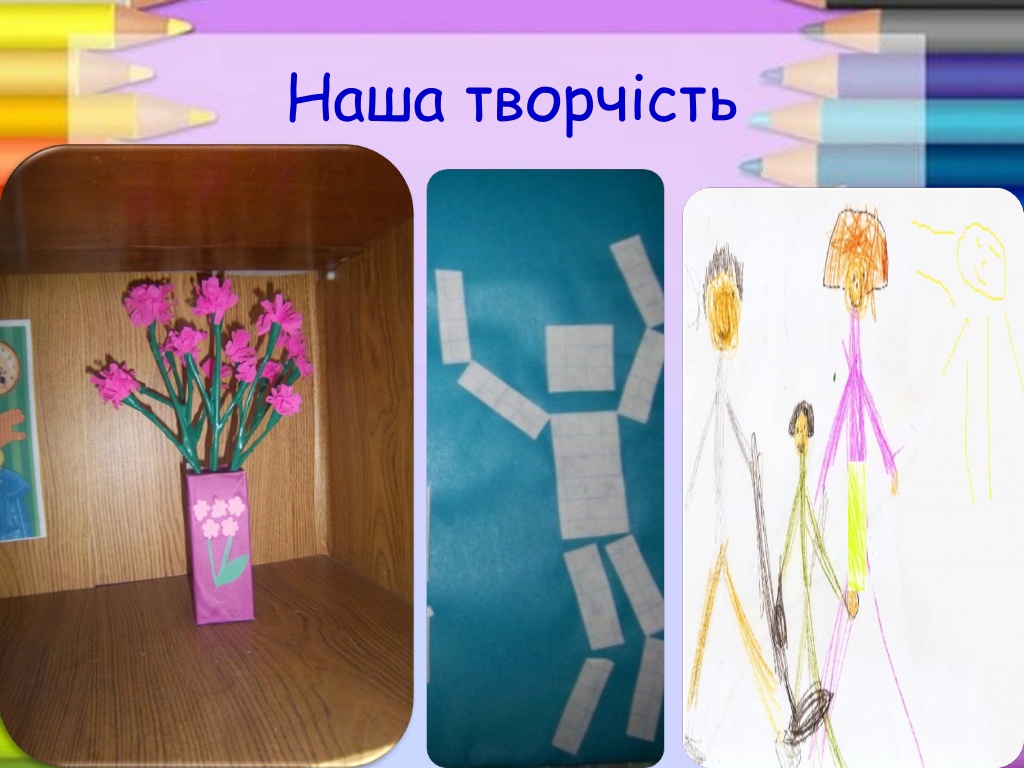